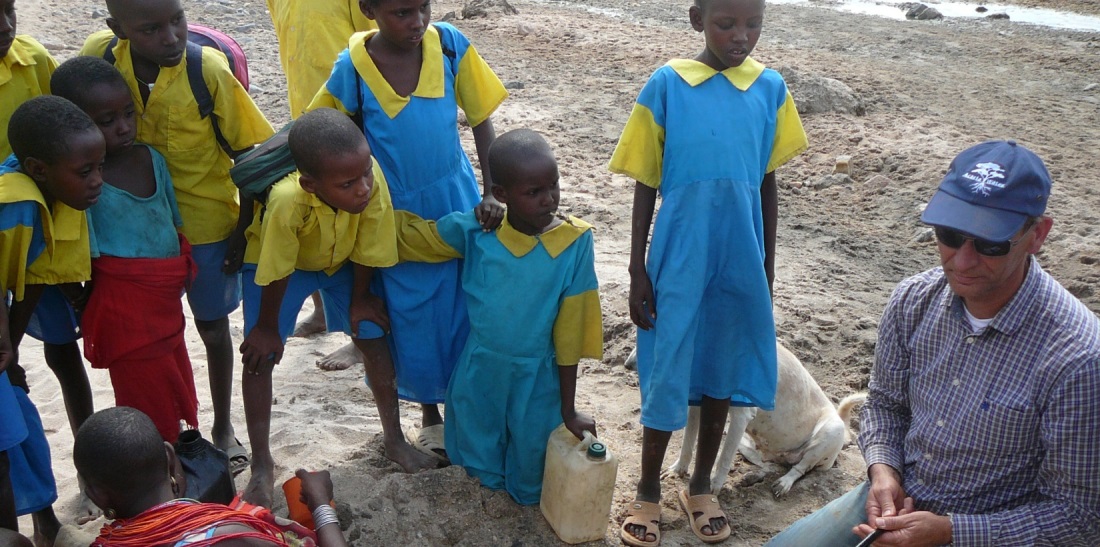 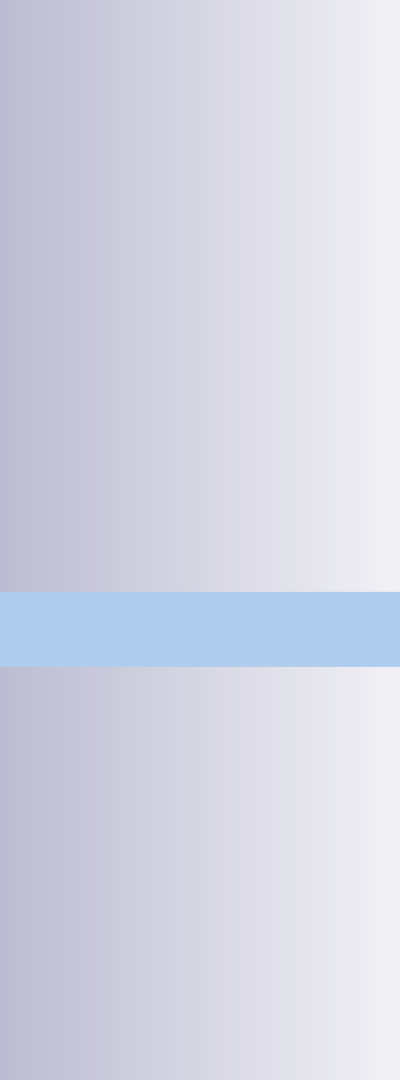 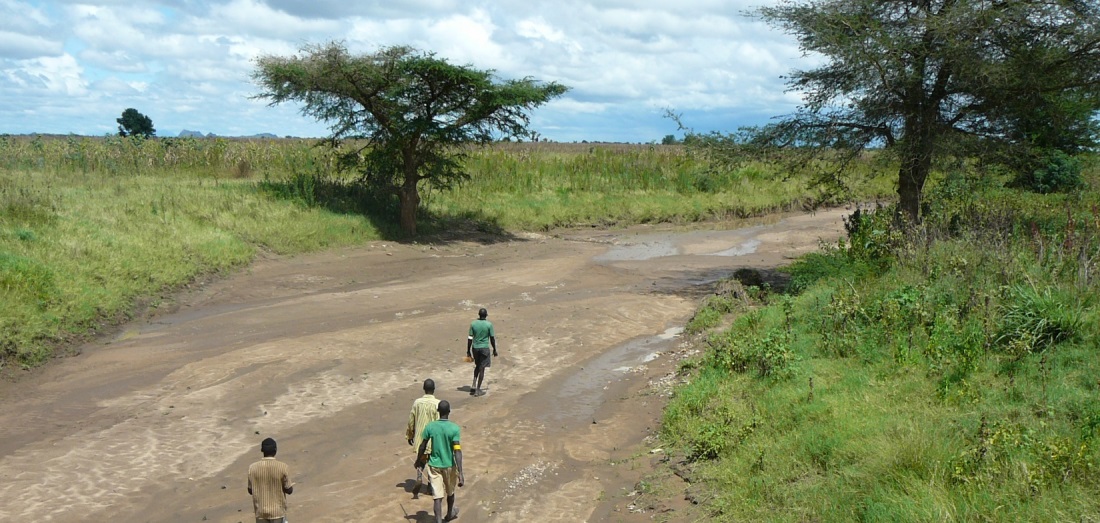 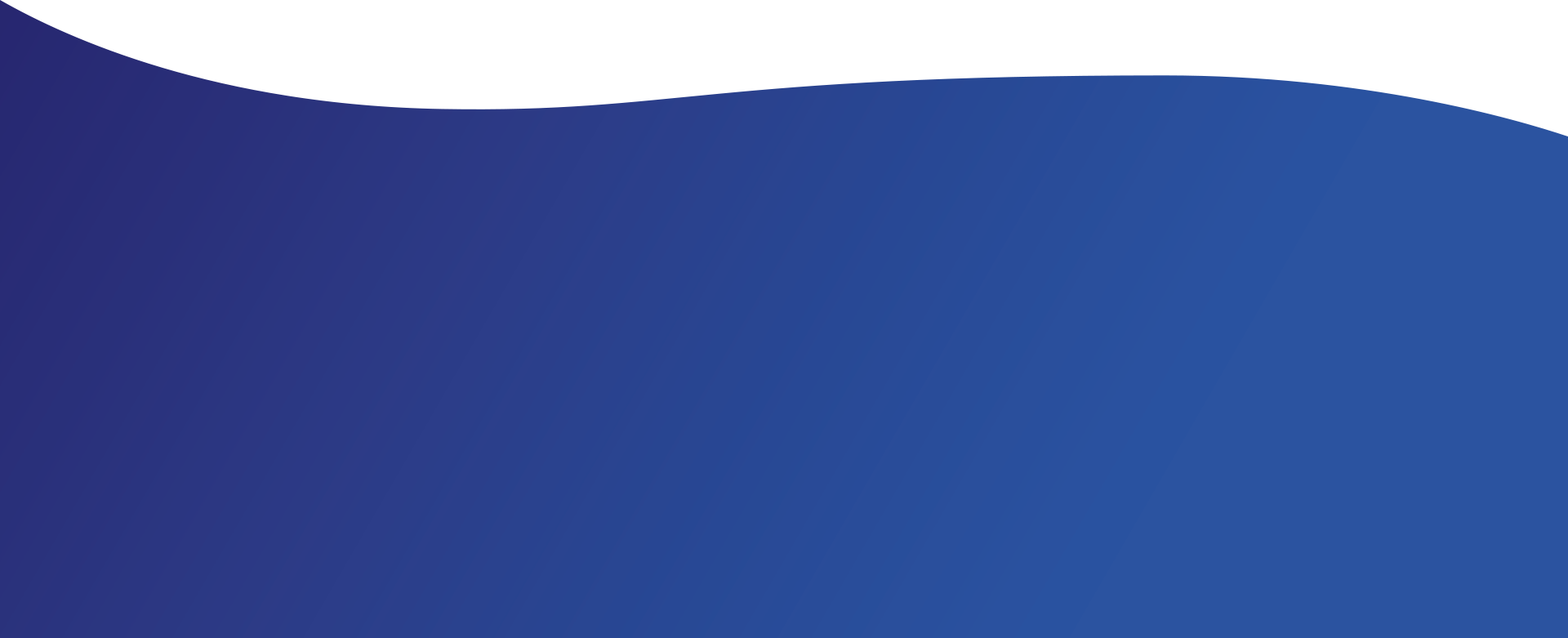 GIS and Remote Sensing for overlay analysis
March 24, 2022
Training Day 3
PM / Automation of GW suitability mapping
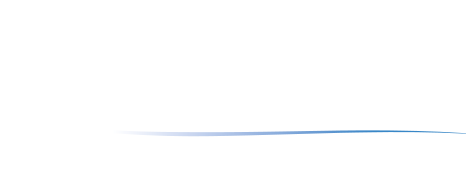 Dr. Maarten Waterloo
www.acaciawater.com
Training program
Detailed program – Day 3
Part 1
Automation in QGIS
Automation in QGIS
Batch processing
Graphical Modeler
Processing script
1. Batch processing
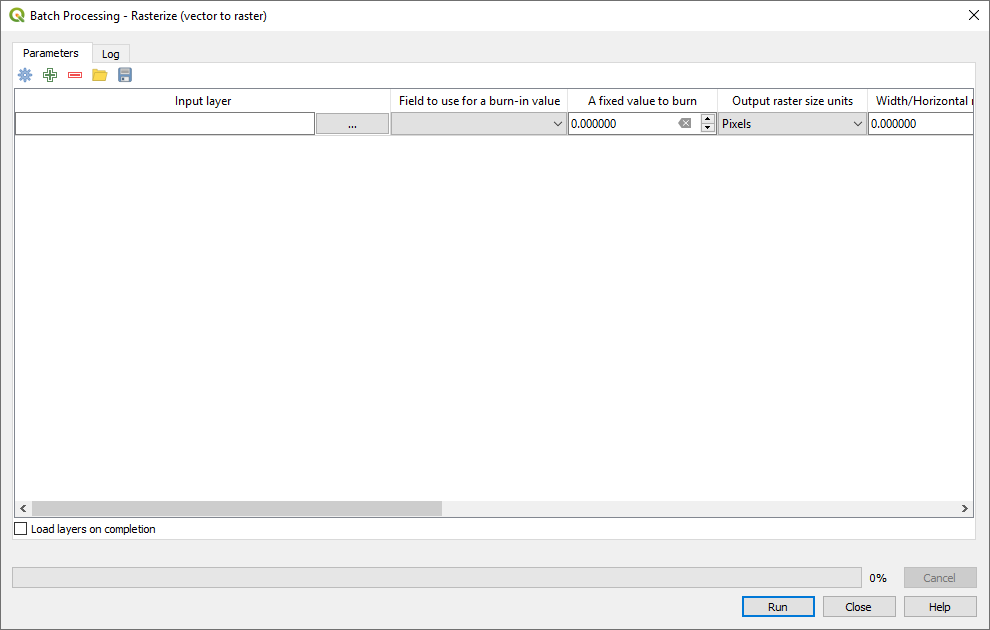 2. Graphical Modeler
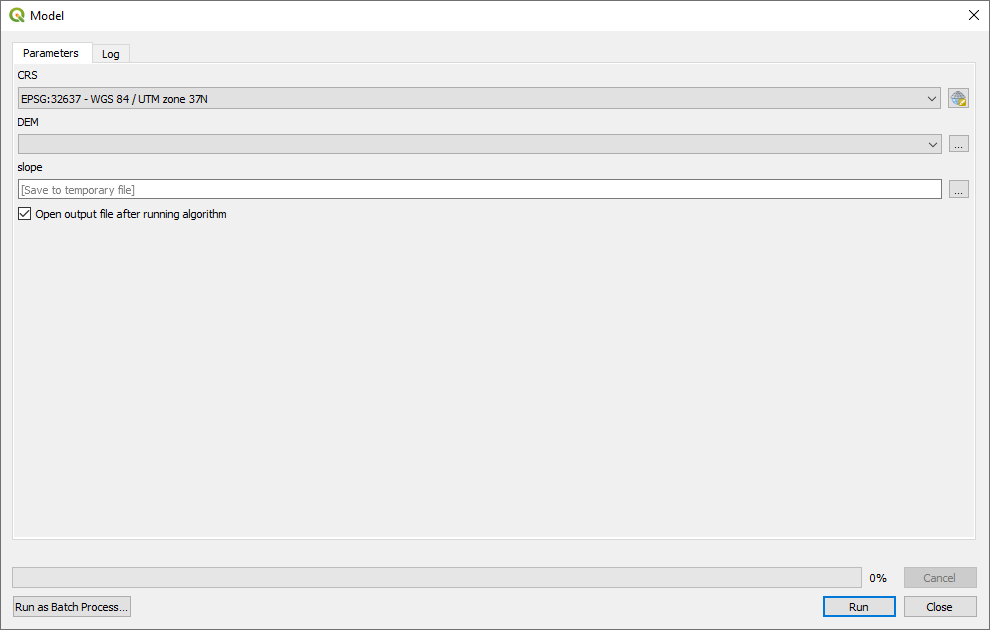 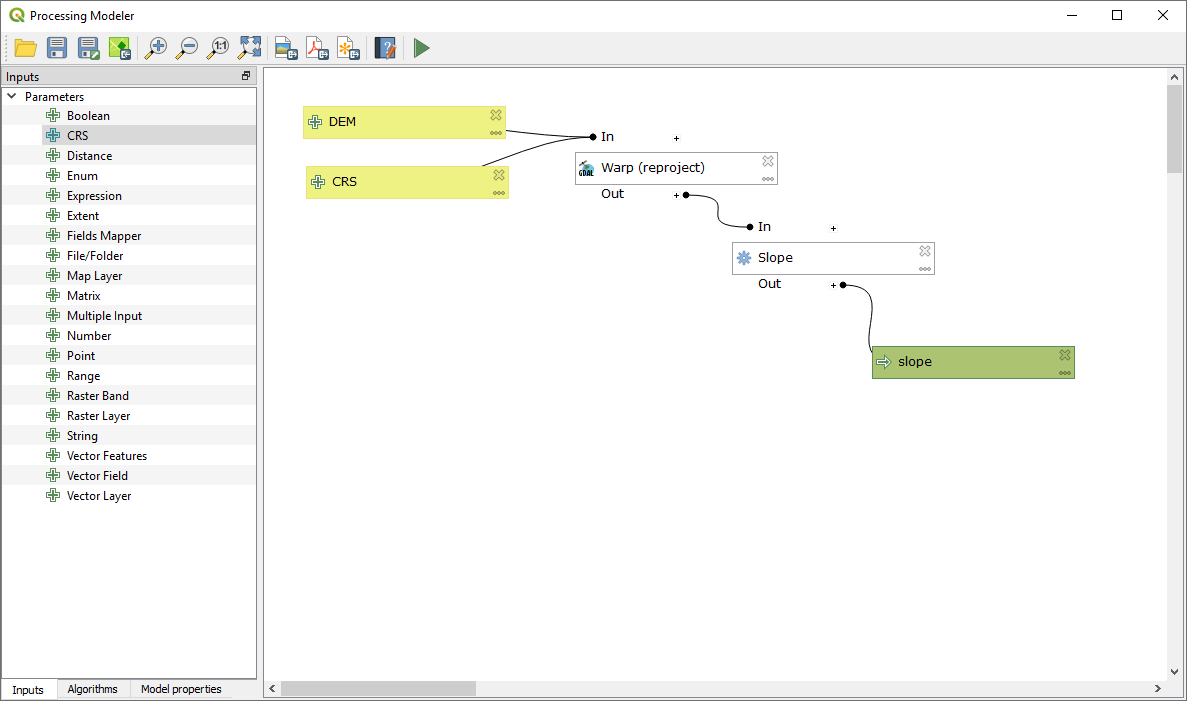 Prepare all overlay layers
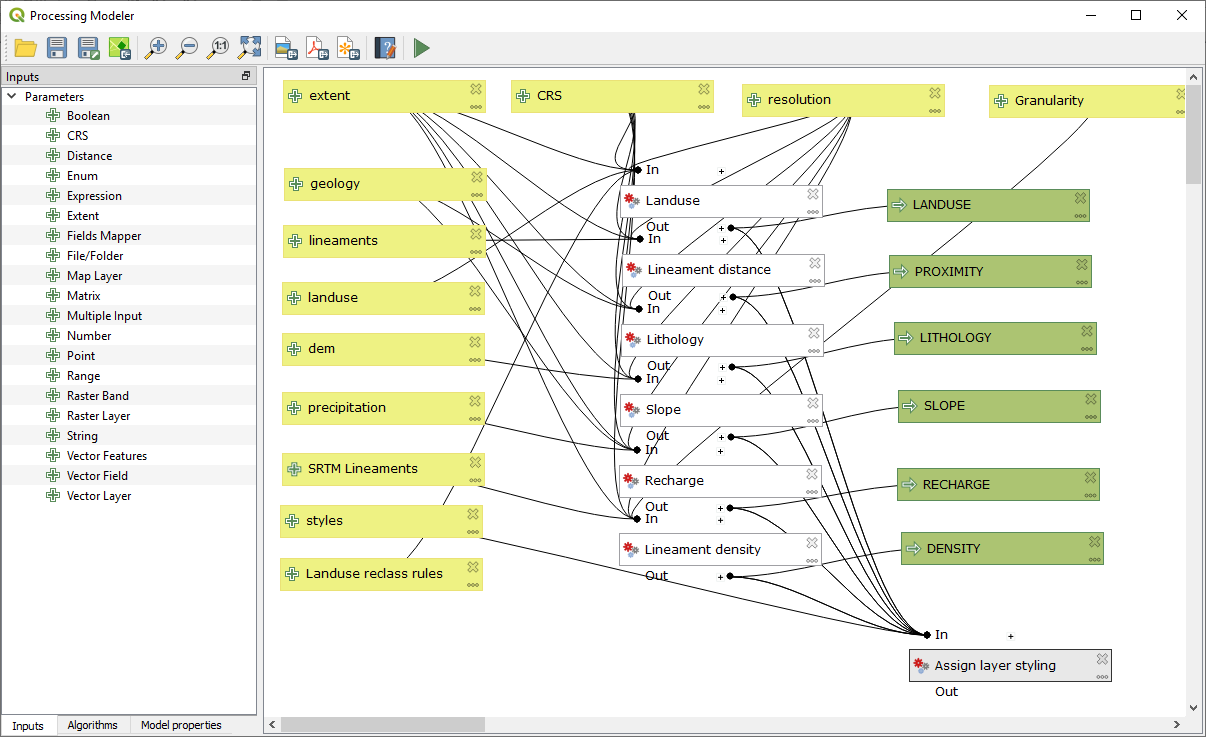 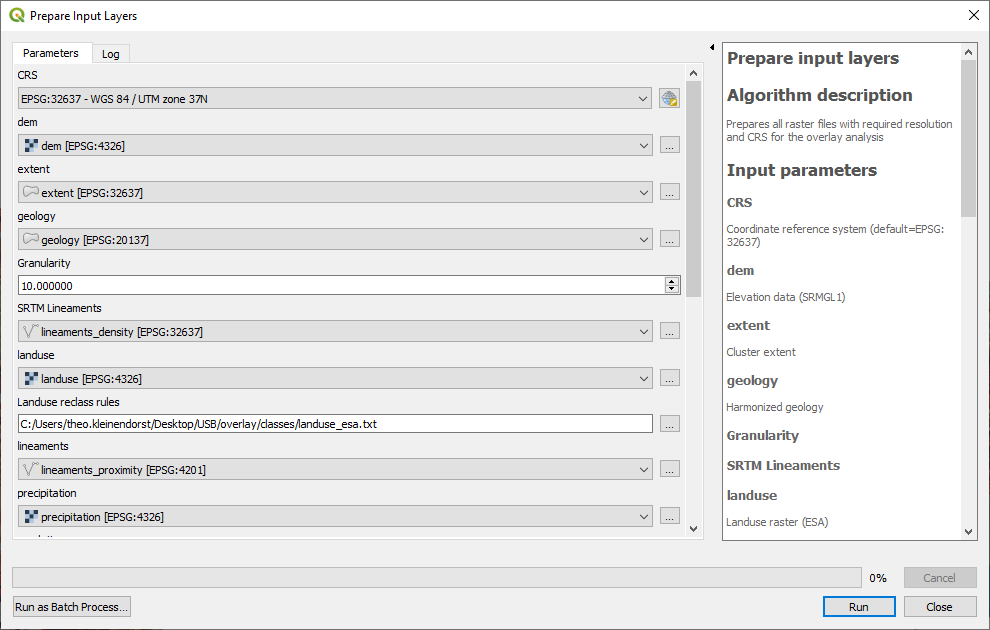 3. Processing script (python)
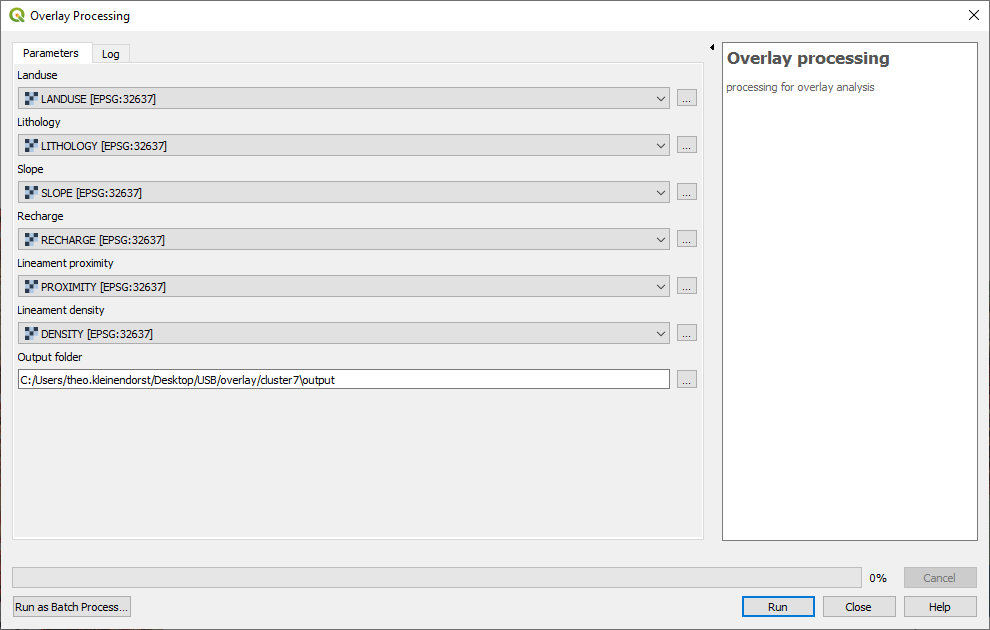 Part 2
Automation of groundwater suitability mapping
Automated overlay analysis and GW suitability mapping
Load QGIS project from cluster folder
Delete existing layers from LAYERS group (if any)
Select LAYERS group
Run model “Prepare input layers”
‘lineaments’ are the geological lineaments for proximity
‘SRTM lineaments’ are the lineaments for density based on the DEM and hillshade
Delete existing layers from OUTPUT group (if any)
Run script “Overlay processing”
Load suitability raster from output folder
Style suitability raster with standard style
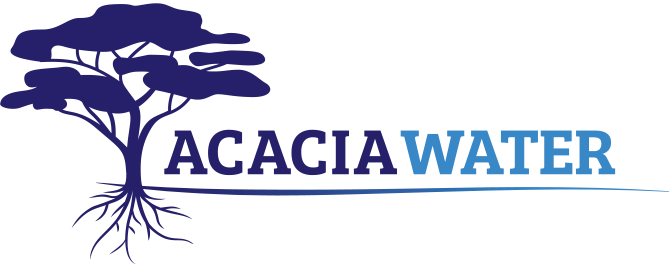 Thank you for your attention
February 26, 2019
van Hogendorpplein 4, 2805 BM Gouda, the Netherlands
telephone: +31 (0)182 - 686 424
info@acaciawater.com   |   www.acaciawater.com